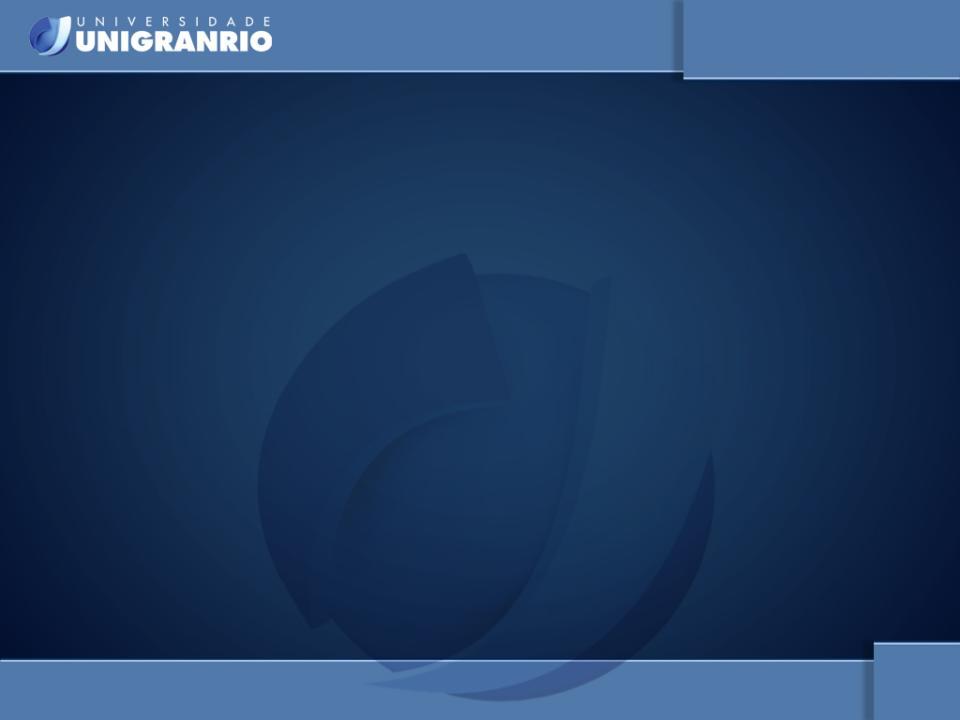 Educação a Distância – Soluções Educacionais
Construção de Projeto Pedagógico de Curso com base no desenvolvimento de competências em uma matriz curricular integrativa.
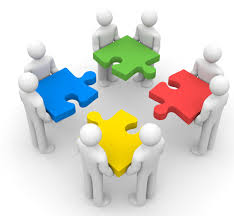 Calebe da Costa Ferreira
Lúcia Inês Kronemberger Andrade
Vanessa Olmo Pombo
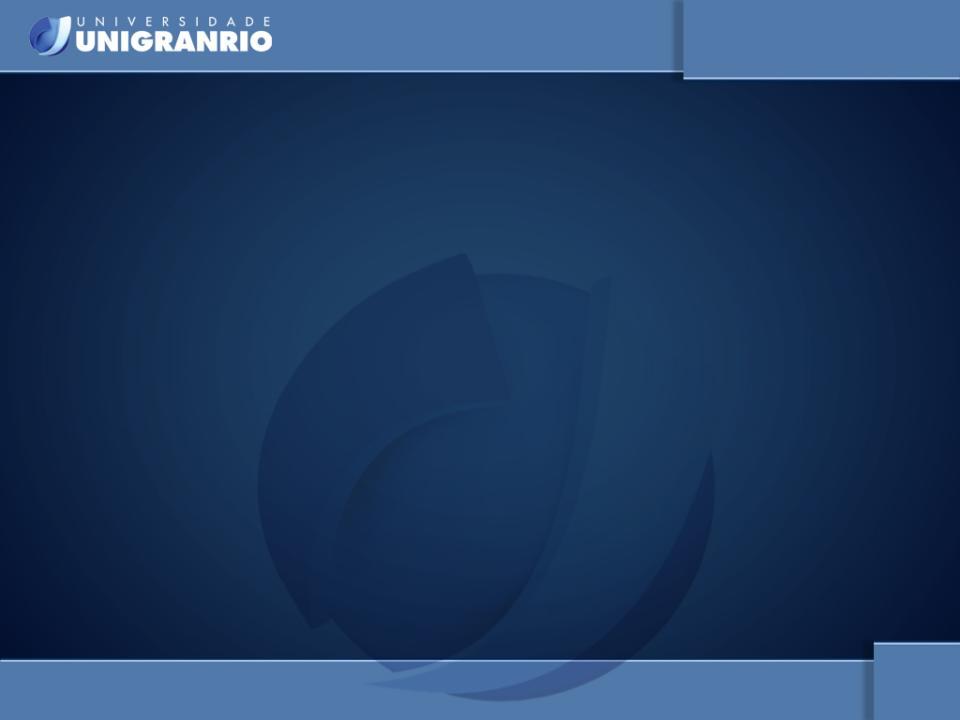 Educação a Distância – Soluções Educacionais
Matriz Curricular Integrativa
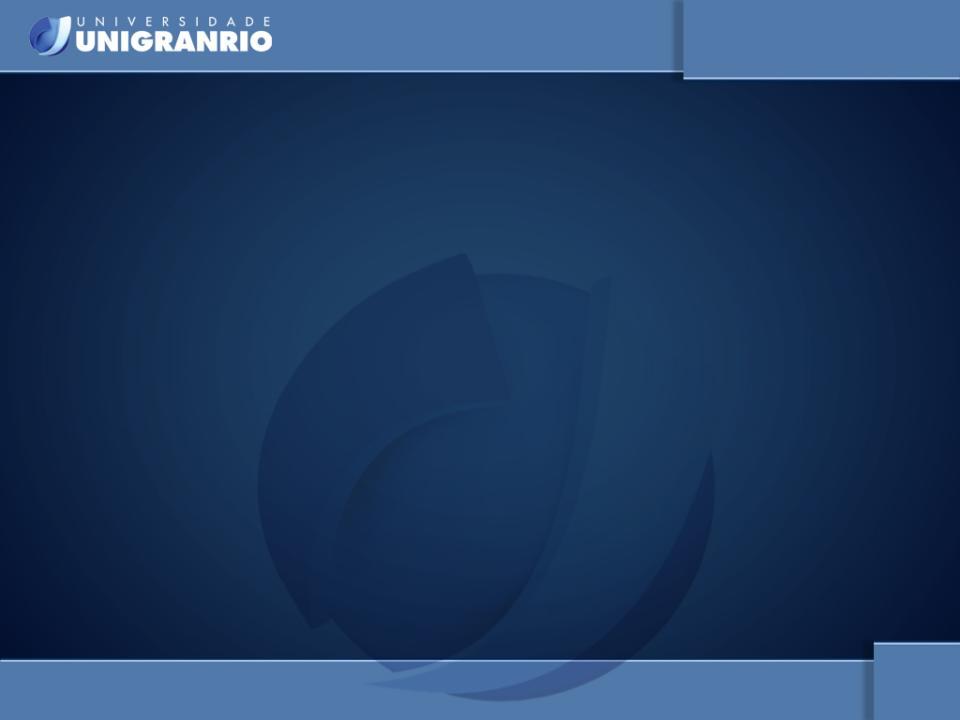 Educação a Distância – Soluções Educacionais
ARTICULAÇÃO
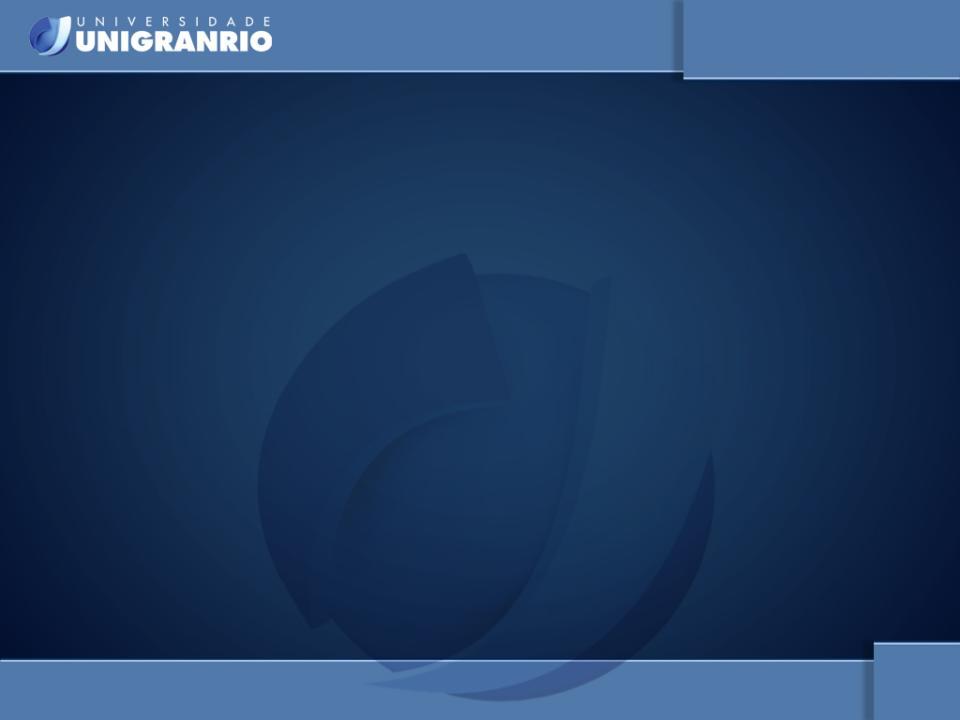 Educação a Distância – Soluções Educacionais
Construção do PPC
Articulação com o
 PDI e PPI.
1
2
3. Contemplar Diretrizes Curriculares Nacionais (DCNs) e a legislação da educação superior.
4. Definir a articulação entre o ensino, a pesquisa e a extensão
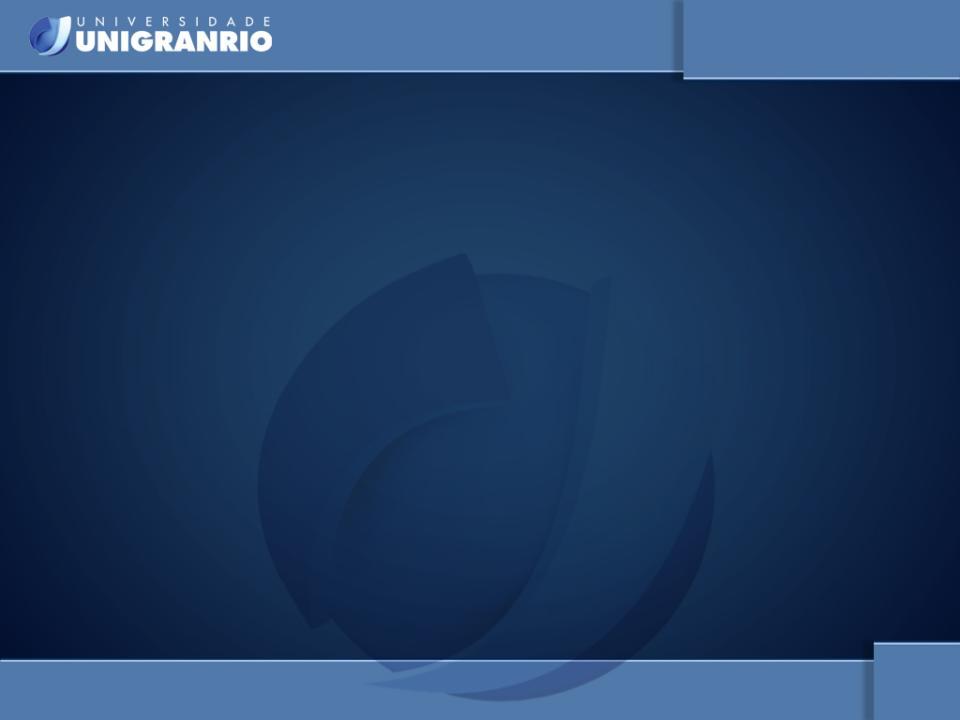 Educação a Distância – Soluções Educacionais
Análise do contexto educacional e da definição do perfil do egresso, tendo como foco o desenvolvimento das competências exigidas pelo mundo do trabalho, além das expressas nas DCNs.
DESAFIO
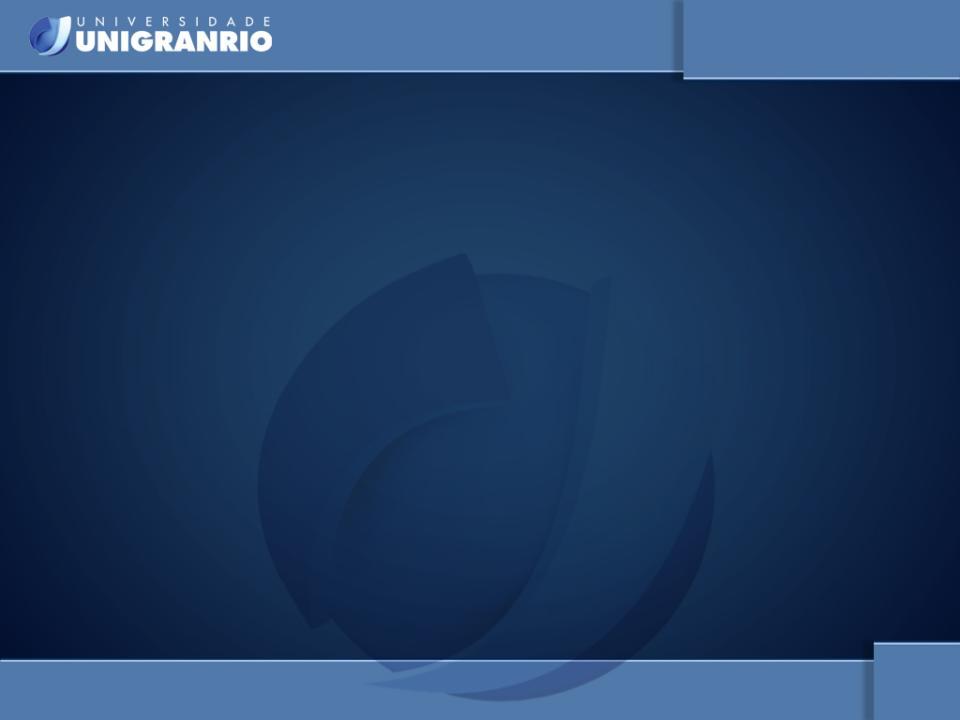 Educação a Distância – Soluções Educacionais
Educação a Distância – Soluções Educacionais
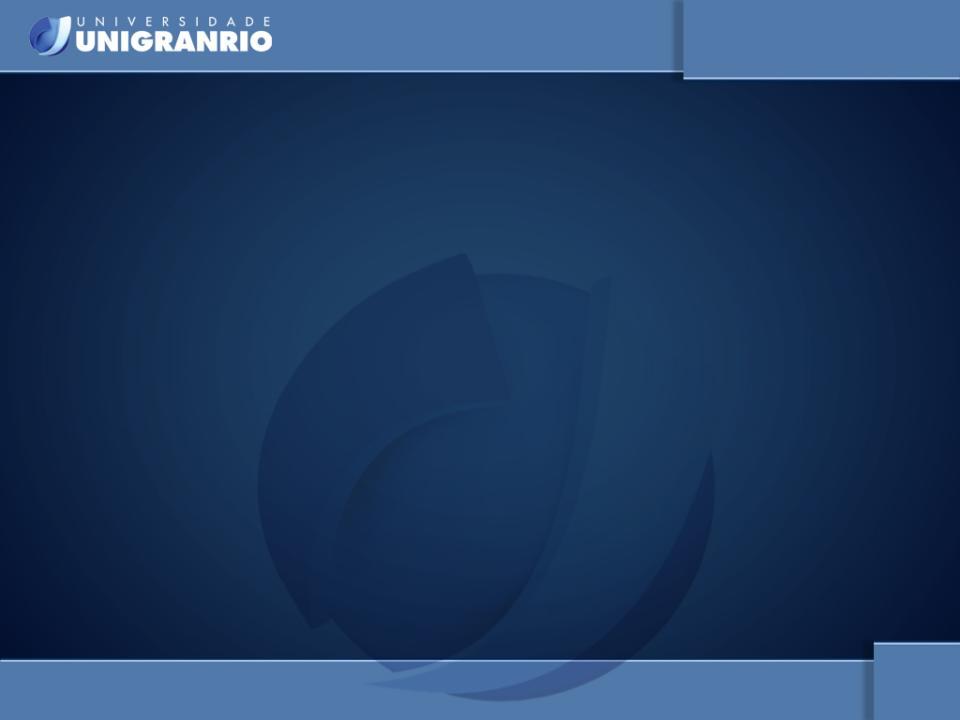 Educação a Distância – Soluções Educacionais
Matriz por Competência
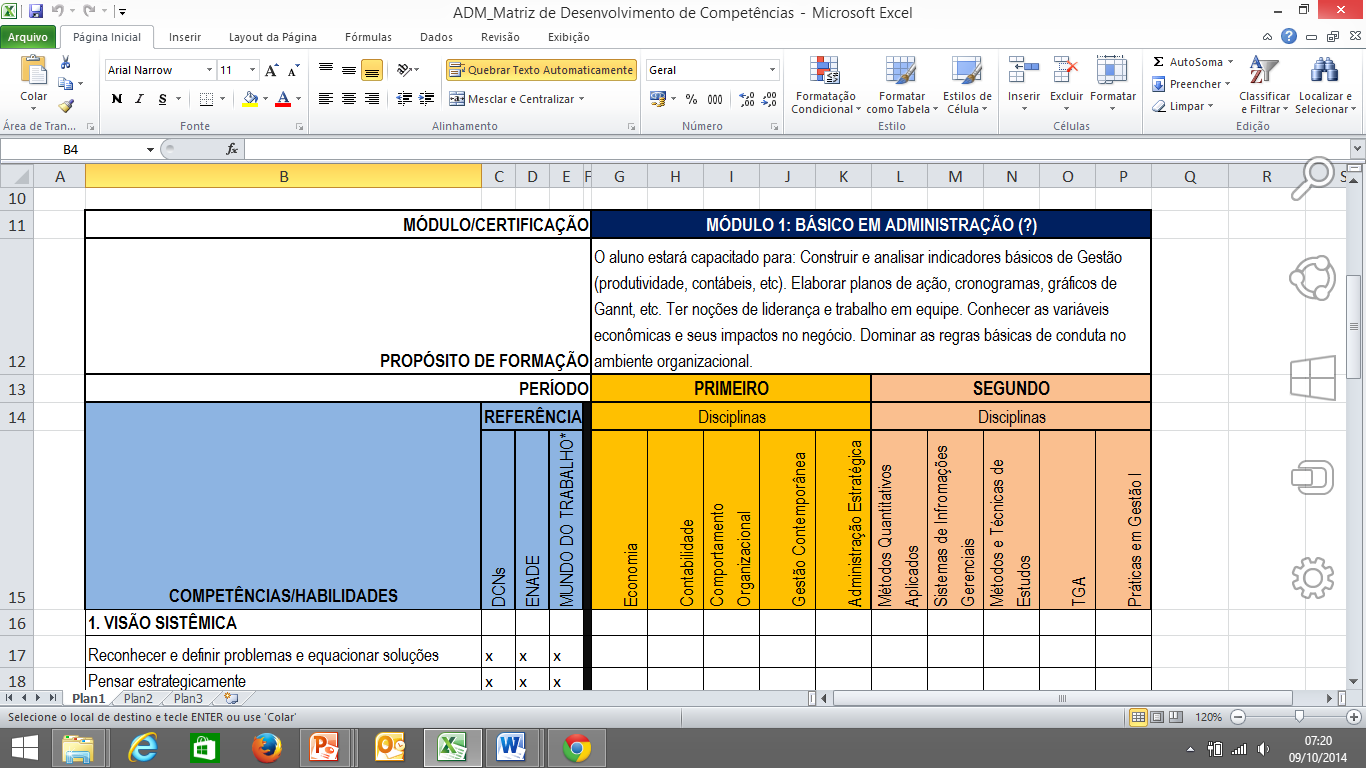 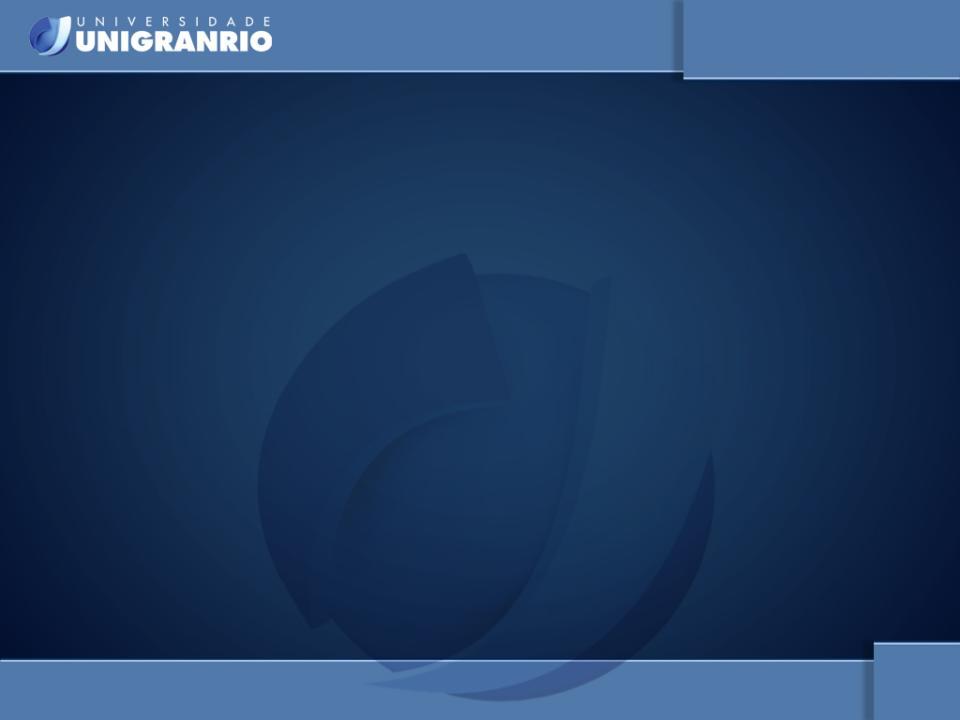 Educação a Distância – Soluções Educacionais
MODELAGEM
1º Período
2º Período
Certificação Intermediária
Competências/Habilidades
Competências/Habilidades:
Obrigada!!!!
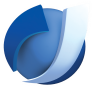 EAD UNIGRANRIO – INTELIGÊNCIA CONECTADA
SOLUÇÕES EDUCACIONAIS

Vanessa Olmo Pombo
Diretora da EAD - UNIGRANRIO
vanessa.olmo@unigranrio.com.br